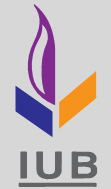 Sustainability Analysis of PV-Wind-Battery-Diesel Hybrid Microgrid for Rohingya Refugee Camp at Bhasan Char
Mahfuj Rahman, Shakhawat Hossain & Riyad Hossain
Department of Electrical and Electronic Engineering
Independent University, Bangladesh
FYDP 
Spring 2022
Microgrid Ranking
Complex Engineering Problems
Design Parameter
Abstract
Bangladesh's recent economic expansion, driven by the country's rapid development, has increased demand for energy, increasing the country's dependency on fossil fuels such as natural gas and coal. The current thesis paper discusses the potential for the sustainability analysis study of hybrid microgrid for the efficient harnessing of the electricity in Bhasan Char, a small Island near Swandip located in Hatiya upazila, and the paper also recommends the use of PV/Wind/Battery/Diesel as an ideal hybrid microgrid system. To that goal, numerous combinations were created and thoroughly studied using simulations. A methodical approach was used to determine an optimal configuration by comparing the performance of several configurations by grouping together distinct parameters and different components. Including all the components in a configuration first, then attempting a different configuration one by one, such as a Diesel generator grouping with PV(Photovoltaic) and Wind Turbines, also PV(Photovoltaic) and Wind Turbines grouping independently, and many other configurations are used to obtain the most optimal and optimized outcomes. As previously indicated, simulations were used to identify the ideal arrangement.
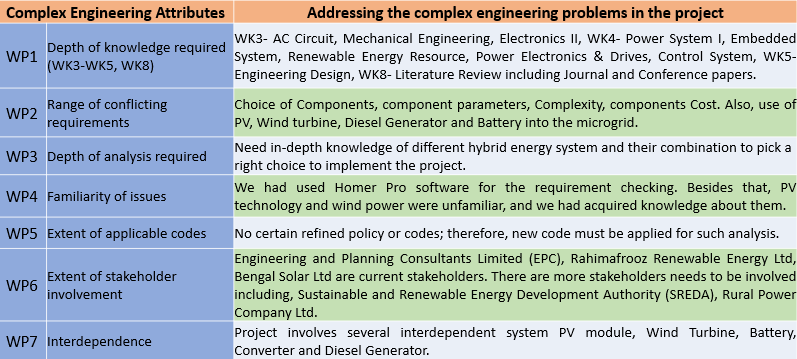 Complex Engineering Activities
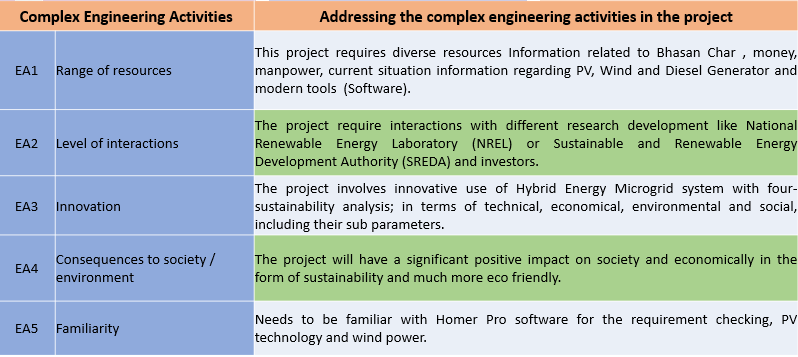 Result Comparison with Similar Microgrids
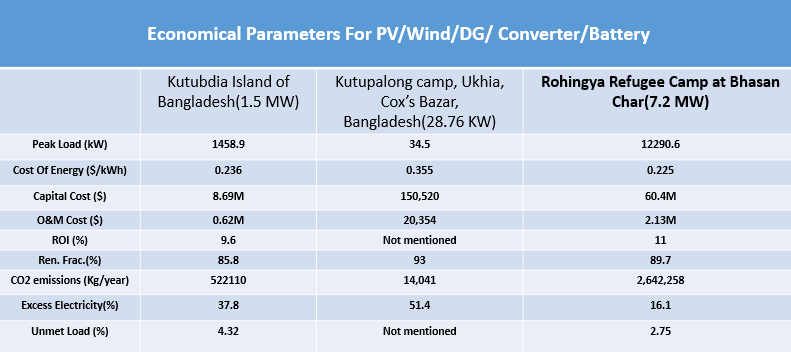 Proposed Total Budget
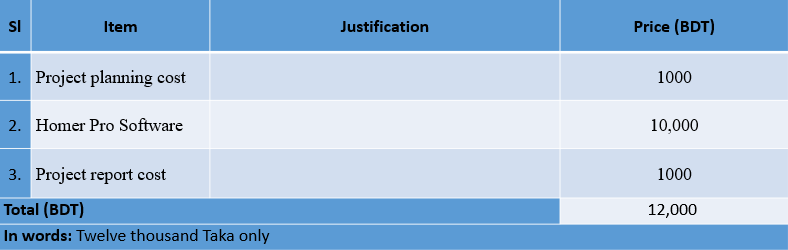 Microgrid Configuration
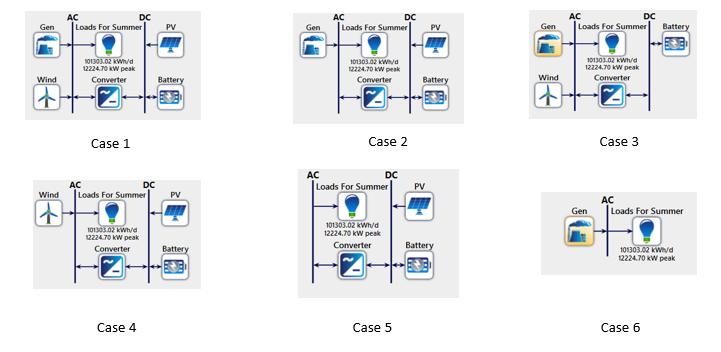 Result Analysis
Current Power Situation at Bhasan Char
1 MWp PVDG hybrid plant.
120 of 5 kWp rooftop Off grid.
1440 of 200Wp rooftop Off grid implemented by Bengal solar.
1000 solar streetlight of 10W each implemented by Rahimafrooz.
Objectives
Homer Optimization - Simulation Results
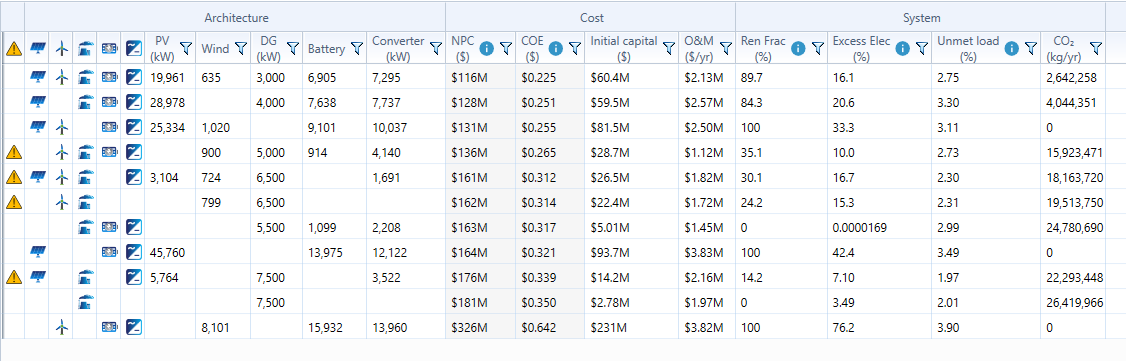 Design a model for PV-Wind-Battery-Diesel Hybrid Microgrid Energy System.
Finding an efficient and suitable hybrid Microgrid system for Bhasan Char in terms of sustainability - technically, economically, environmentally and socially.
Total Connected Loads
Project Plan – Gantt Chart
Homer Optimization Result for 6 Cases
Impact of project outcome on the environment and sustainability
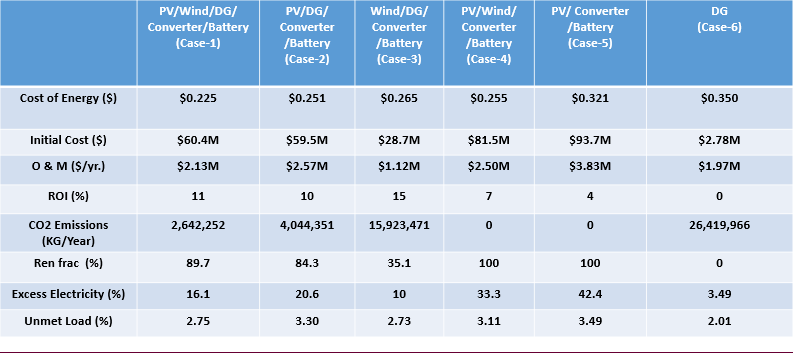 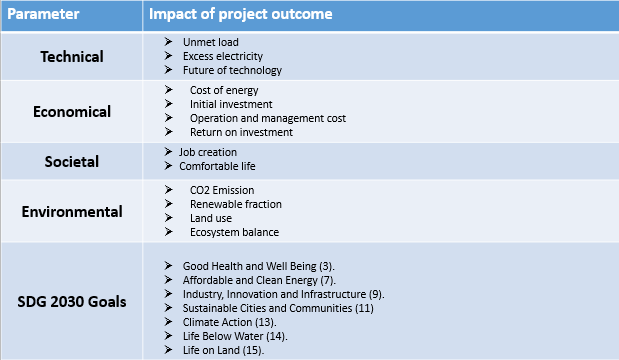 Assigning Values to Sub-Indicators
Work Plan – RACI Matrix
Limitations
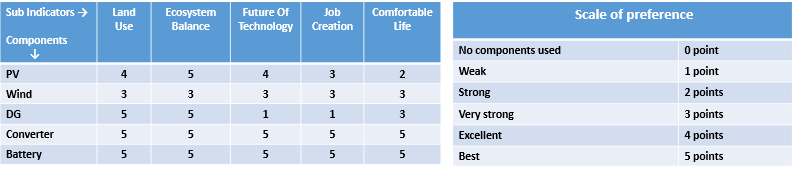 Information related to Bhasan Char is very limited.
Implementation this project will cost a huge sum of money and manpower and high level of cooperation from government.
No certain policy is currently presented for such sustainable analysis for hybrid systems.
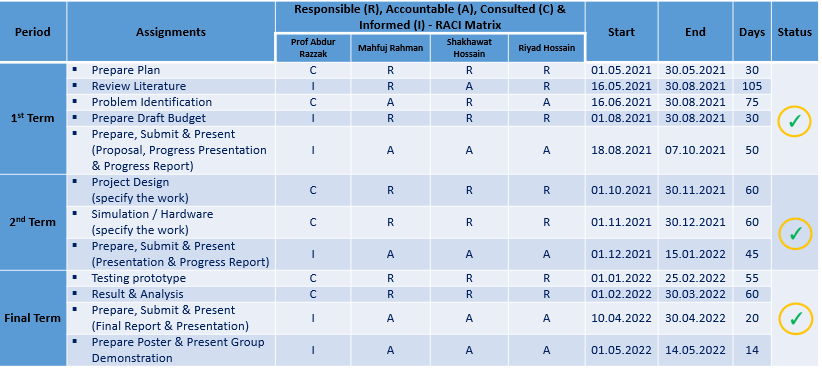 Normalized Value of Sub-Indicators
Proposed Microgrid
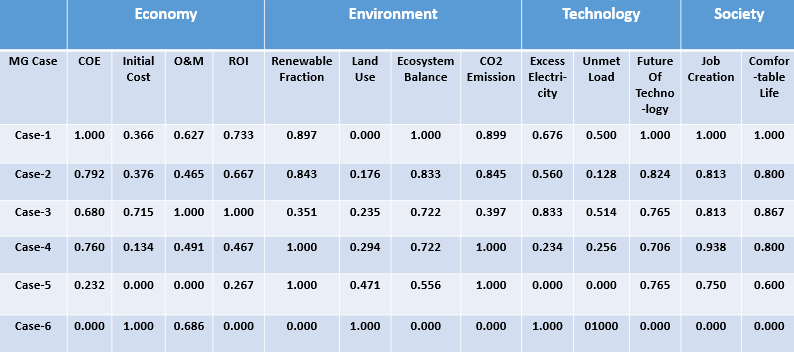 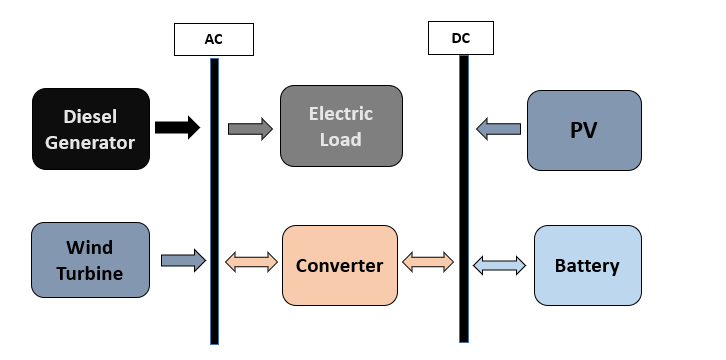 Conclusions
6 microgrid configurations have been evaluated and analyzed, in terms of 4 key sustainable performance parameter, including 13 sub indicators.
An estimated load calculation is done for which optimization is done using HOMER Pro load dispatch technique and to determine size of each component.
We have concluded the hybrid system of PV/Wind/DG/Converter/Battery is more feasible and sustainable for Bhasan Char Rohingya Refugee Camp.
Research Methodology
Average Values of Each KSPI and Weighted Scores
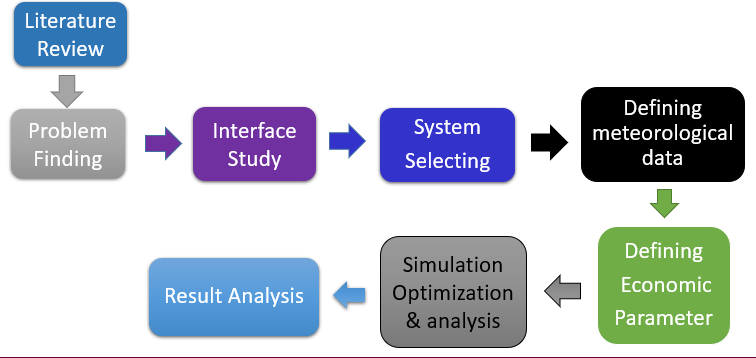 Homer Pro Software Framework
Future Works
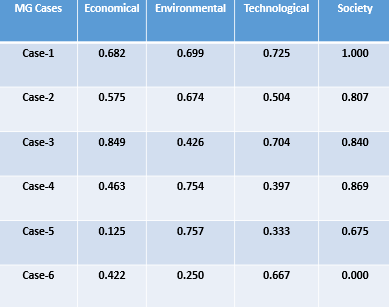 Output
Net present cost
Cost of energy
Capital cost
Total energy production
Excess energy generation
Capacity shortage
Unmet load
Input
Resource data                
Load profile
Economic details
Microgrid constraints
Homer Pro Optimization
Optimal MG components
Many more analysis can be done on this project in the future, using HOMER pro software, adding different renewable resources like ‘Biomass or Wave energy’ and more sensitivity cases.
This analysis will help academies and policymakers to make a refined system or policy for an analyzing sustainability analysis of hybrid microgrids.